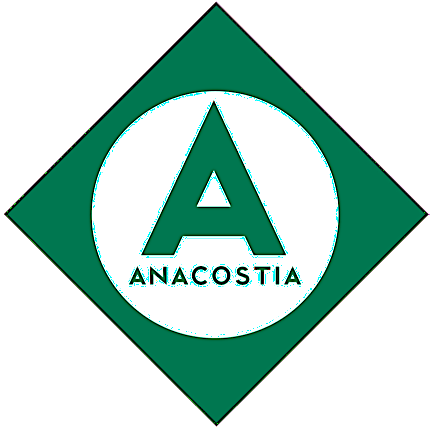 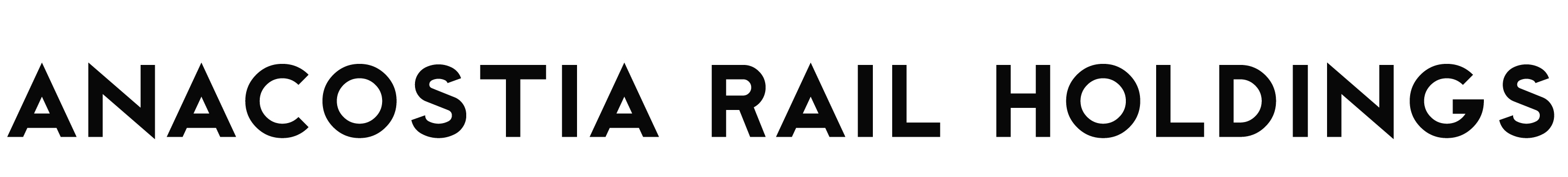 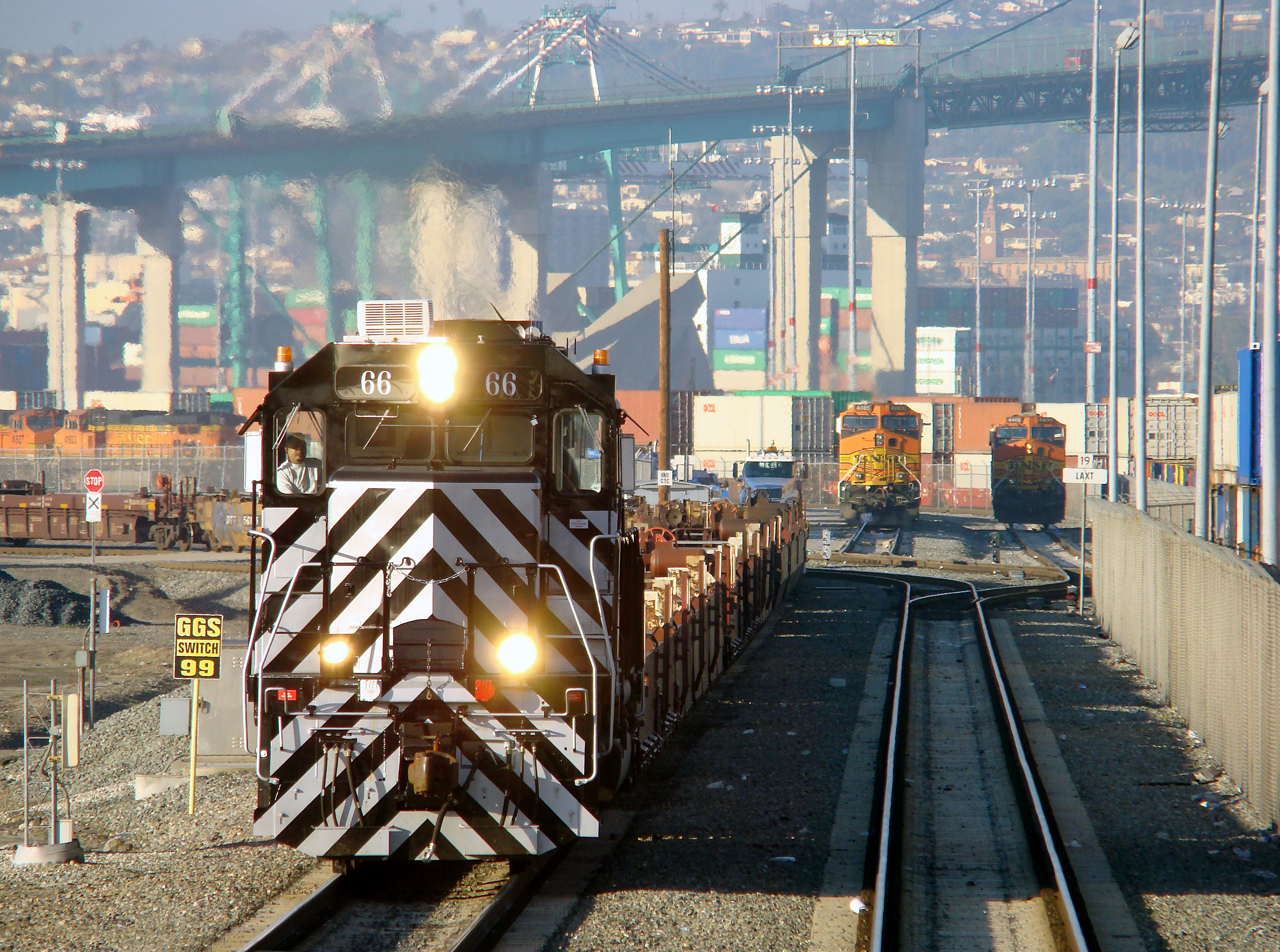 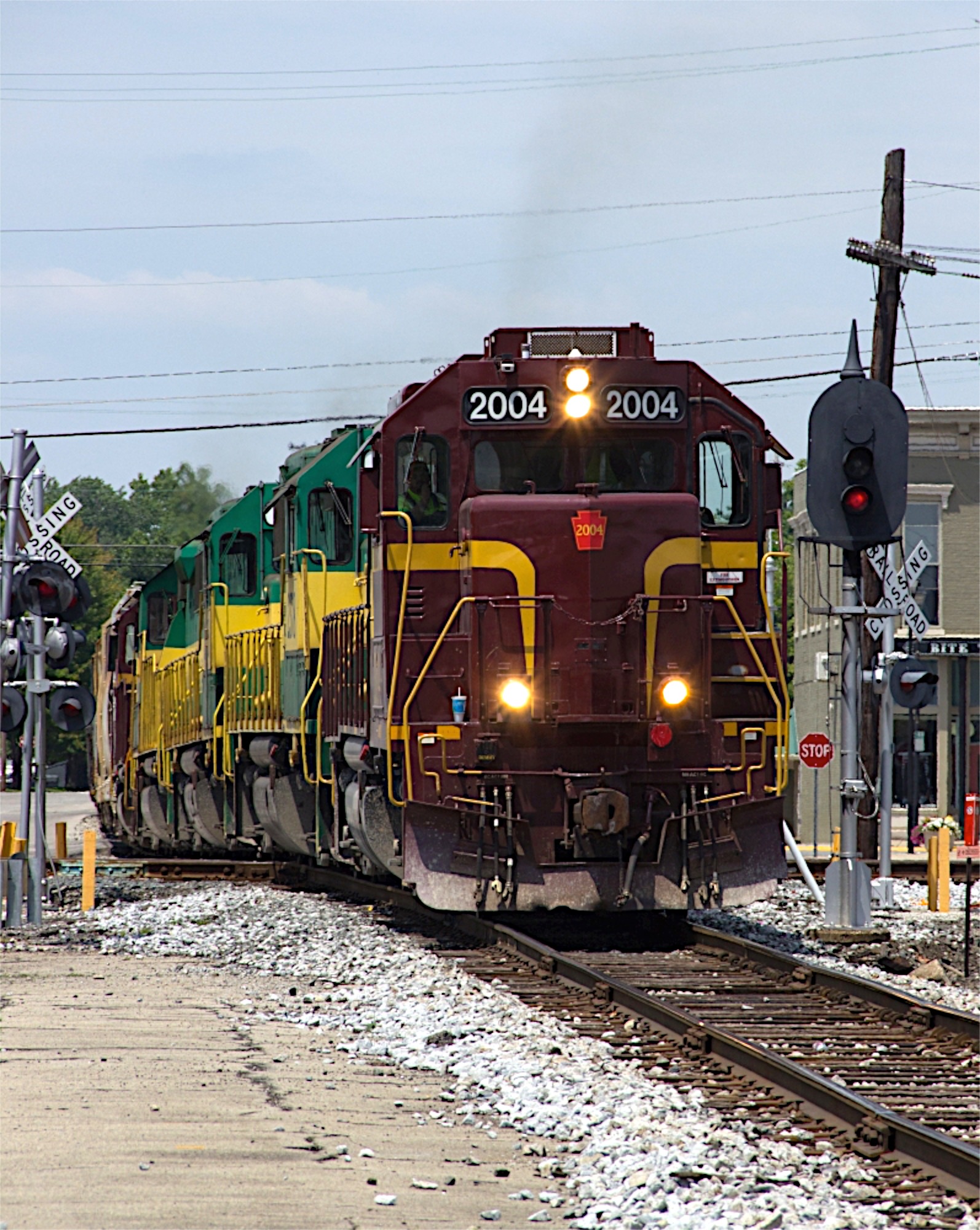 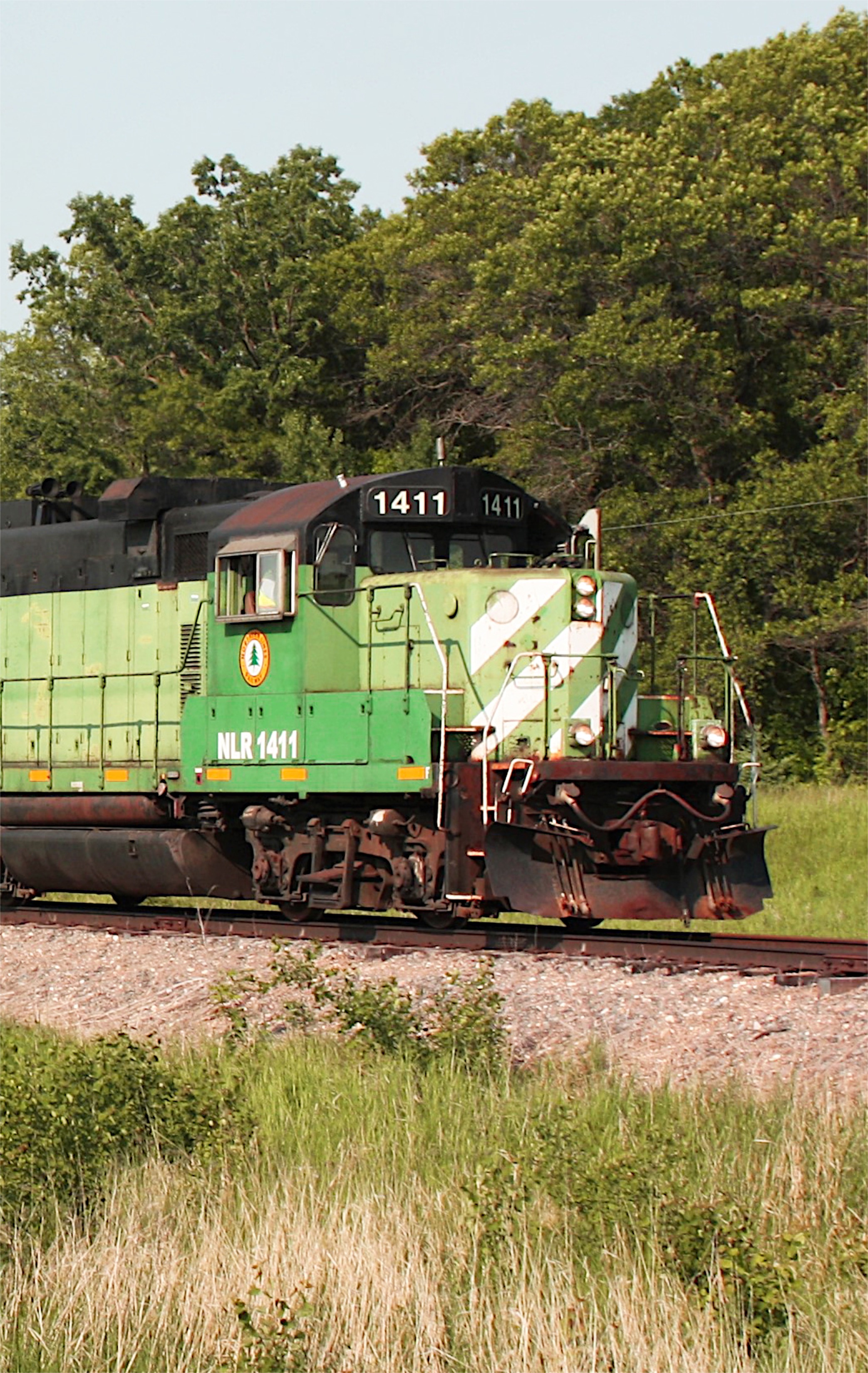 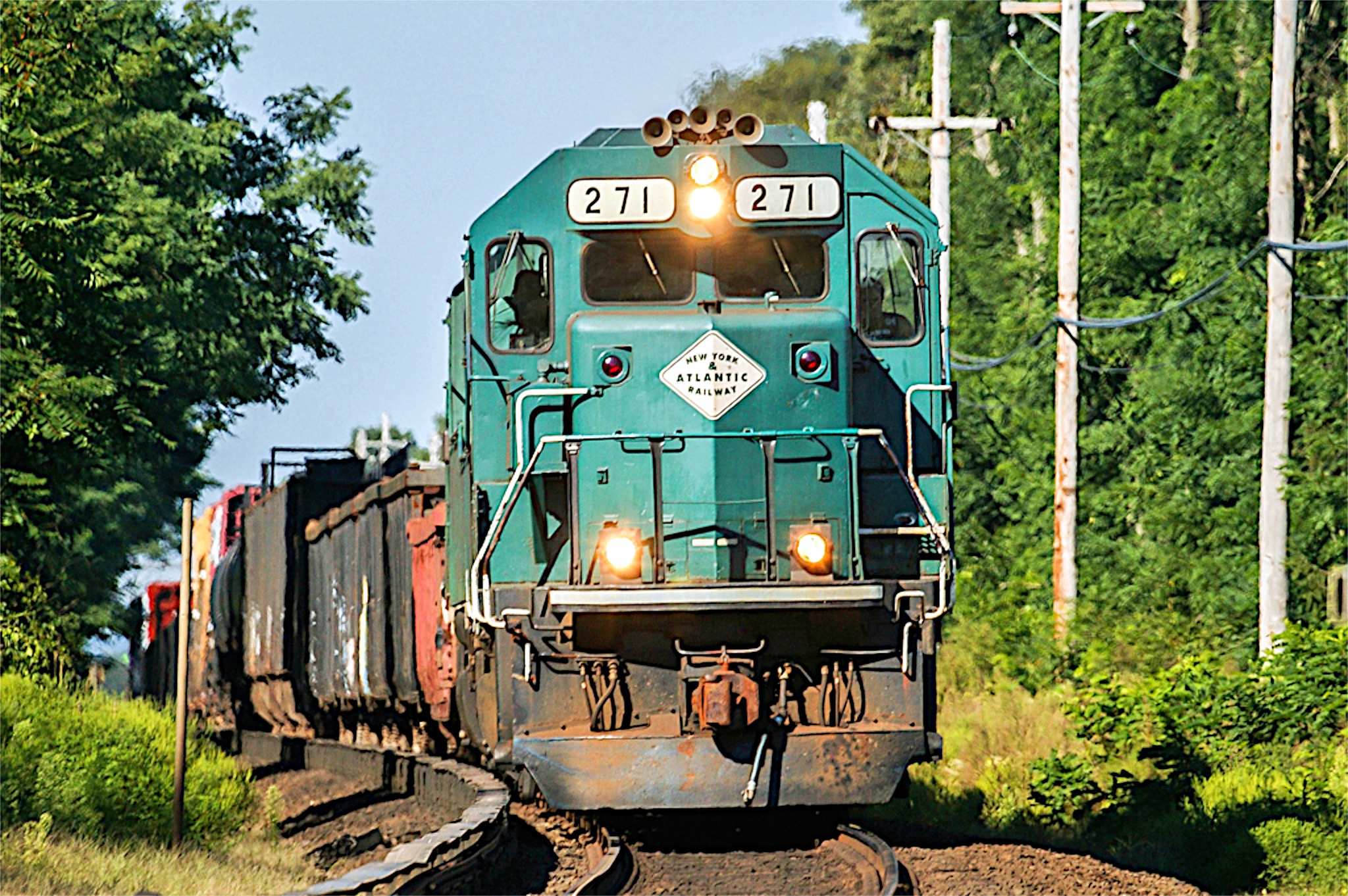 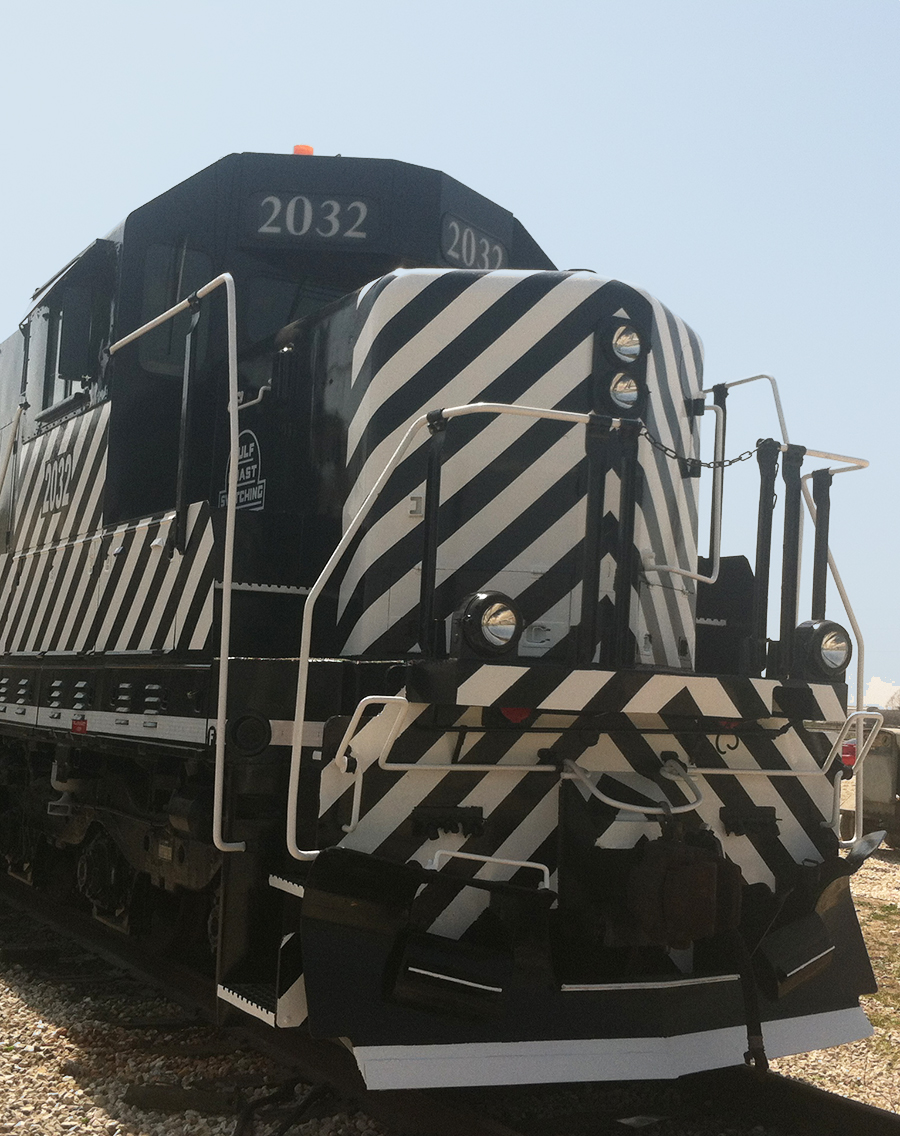 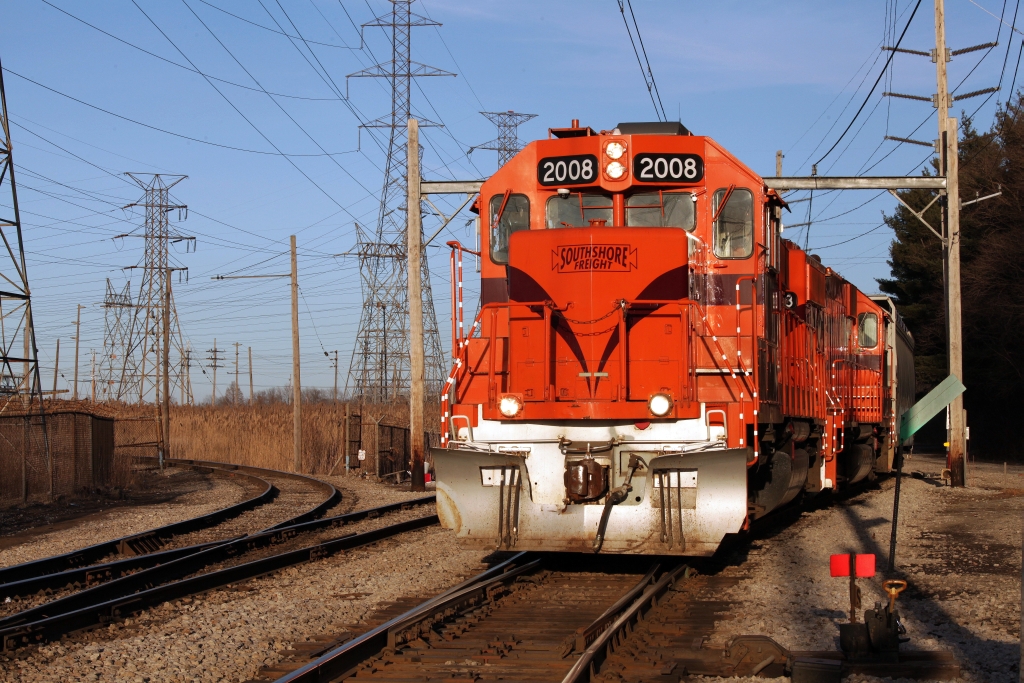 Northwestern Sandhouse 2018
South Shore Freight
Public Private Partnership
Success Story
Agenda
CSS &SB History
PPP
Challenges
Our Approach Moving Forward
Questions
Anacostia Experience in PPPs
Chicago South Shore
90 mile joint use with Northern Indiana Commuter Transportation DistrictFreight-passenger corridor with 50 daily passenger trains and 50,000 plus annual freight carloads-since 1990

New York & Atlantic269 mile shared with Long Island RailroadFreight-passenger network with 600+ daily passenger trains and 30,000+ annual freight carloads-since 1997

Pacific Harbor LineConcession to operate publicly-ownedPorts of Los Angeles and Long BeachRail facilities in largest port complex in North America-since 1998
Chicago South Shore & South Bend Railroad
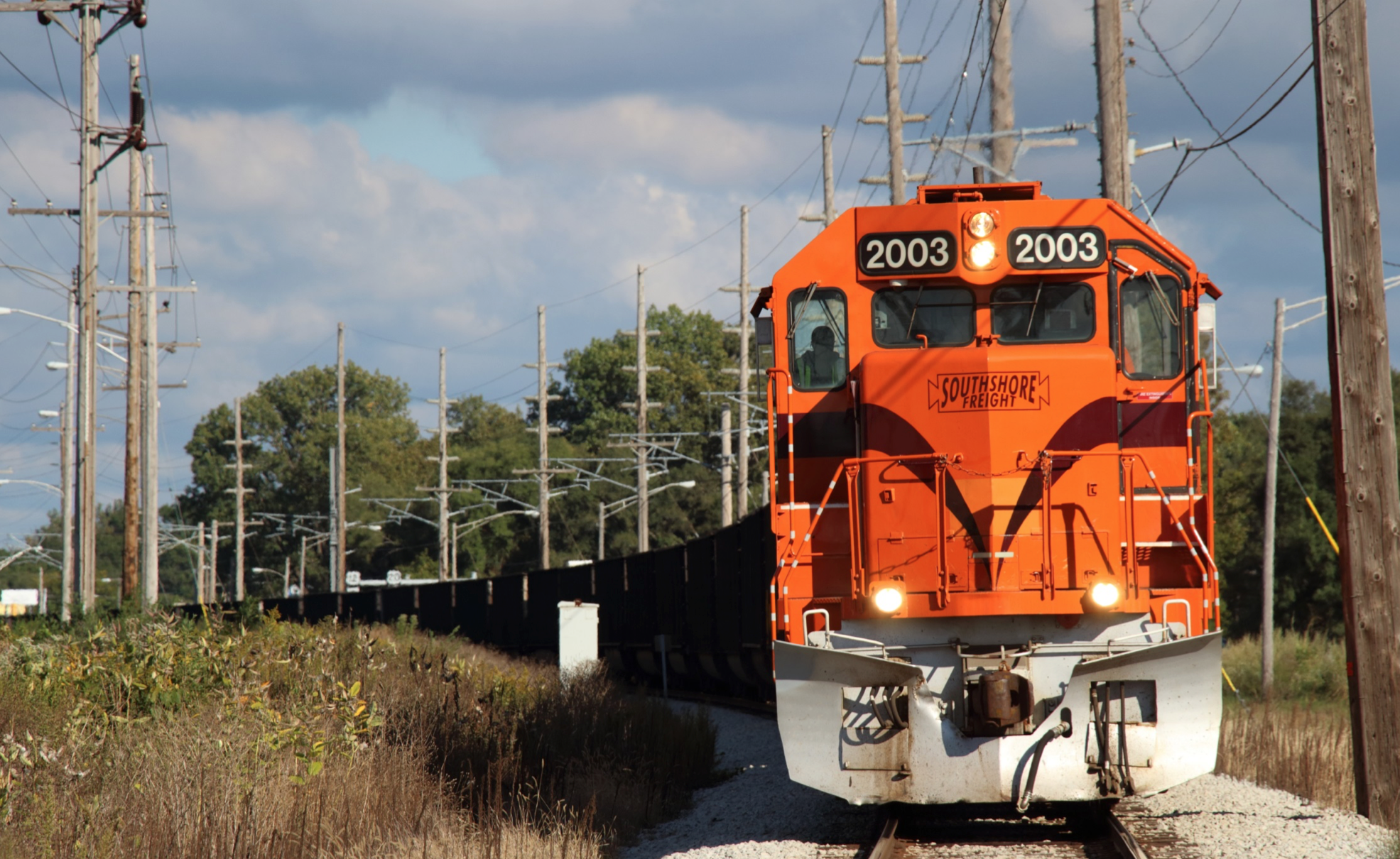 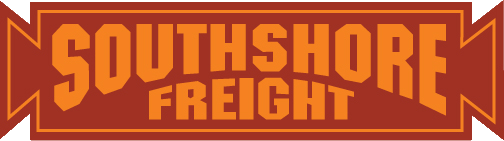 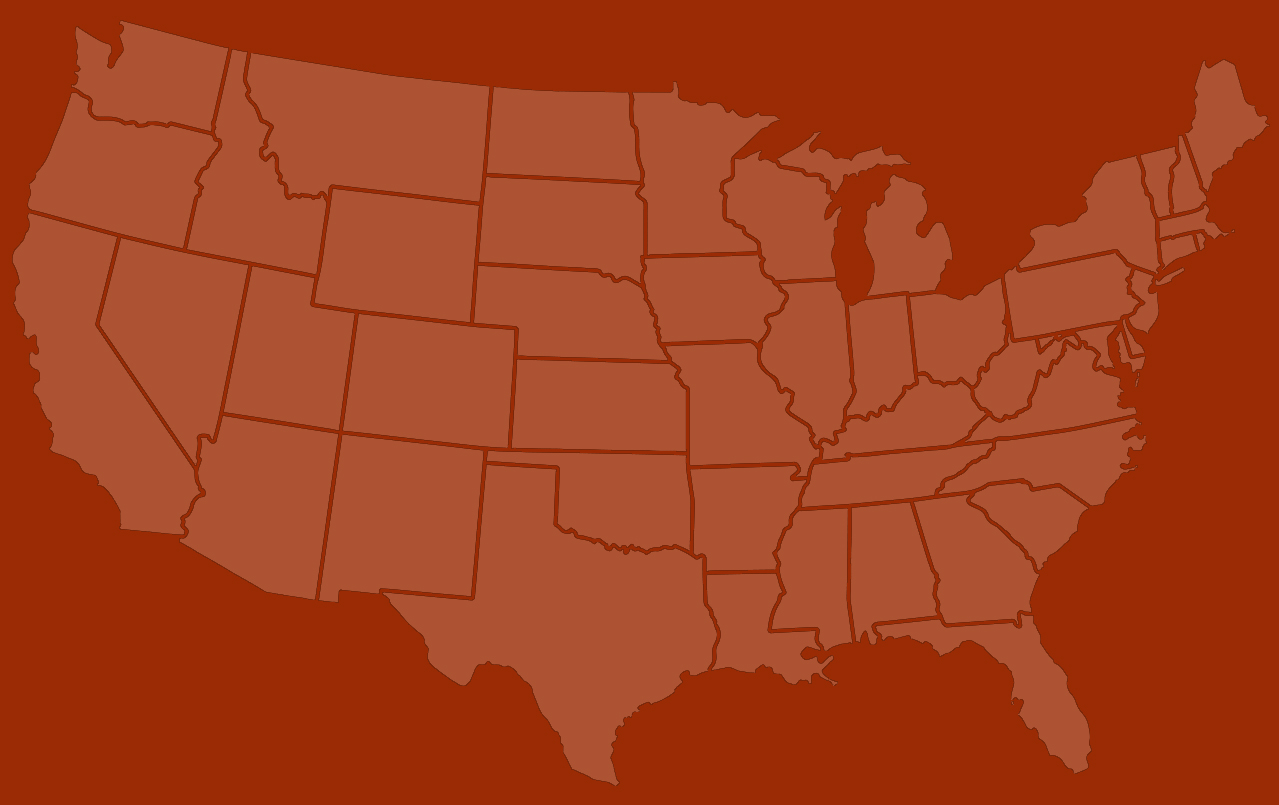 75 mile joint use with Northern Indiana Commuter Transportation District
Freight - passenger corridor	
43 daily passenger trains			
50,000+ annual freight carloads 	   	   	   since 1990
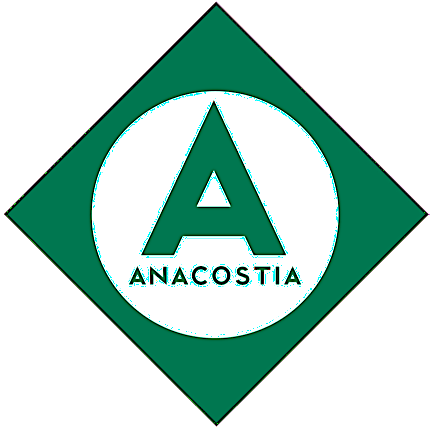 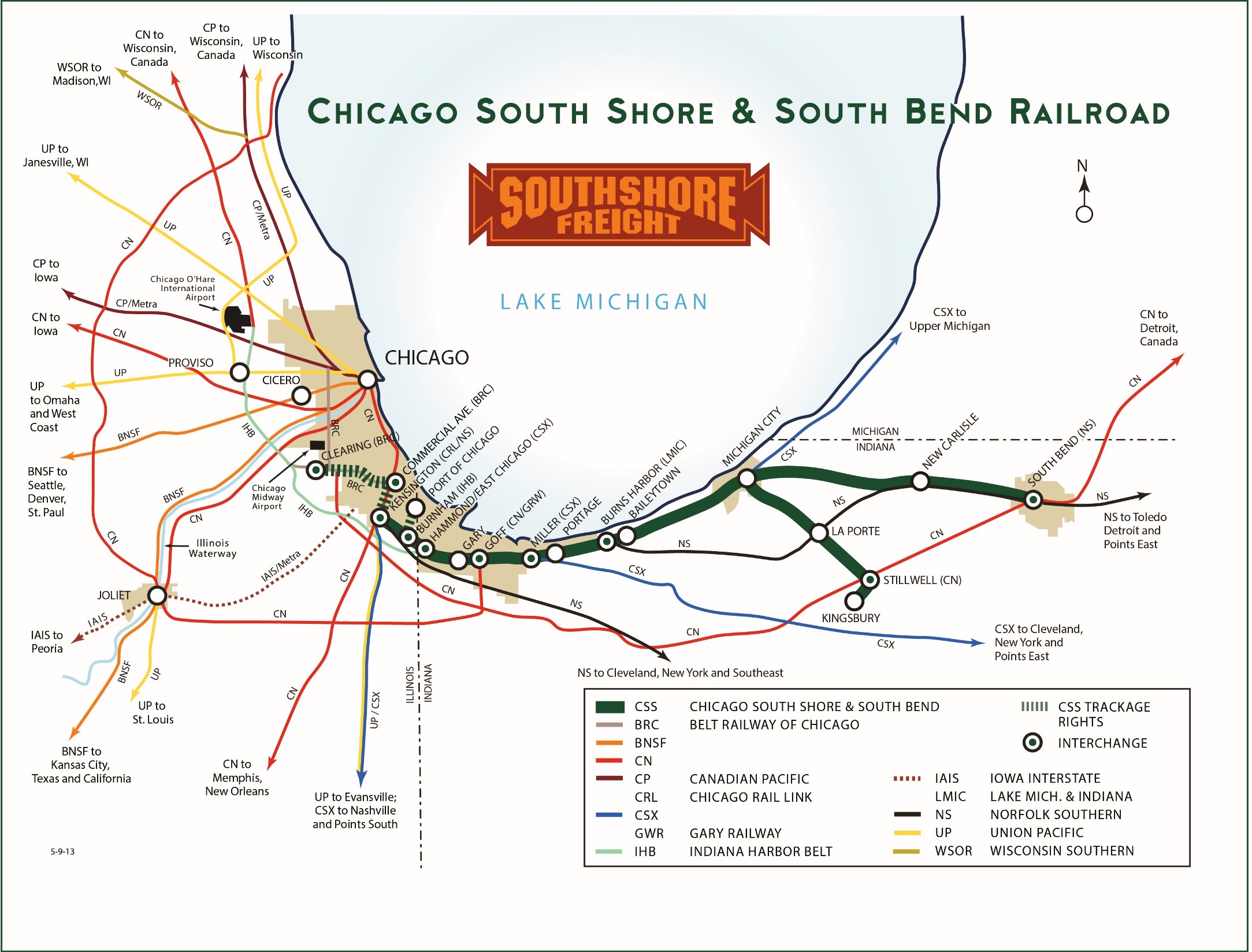 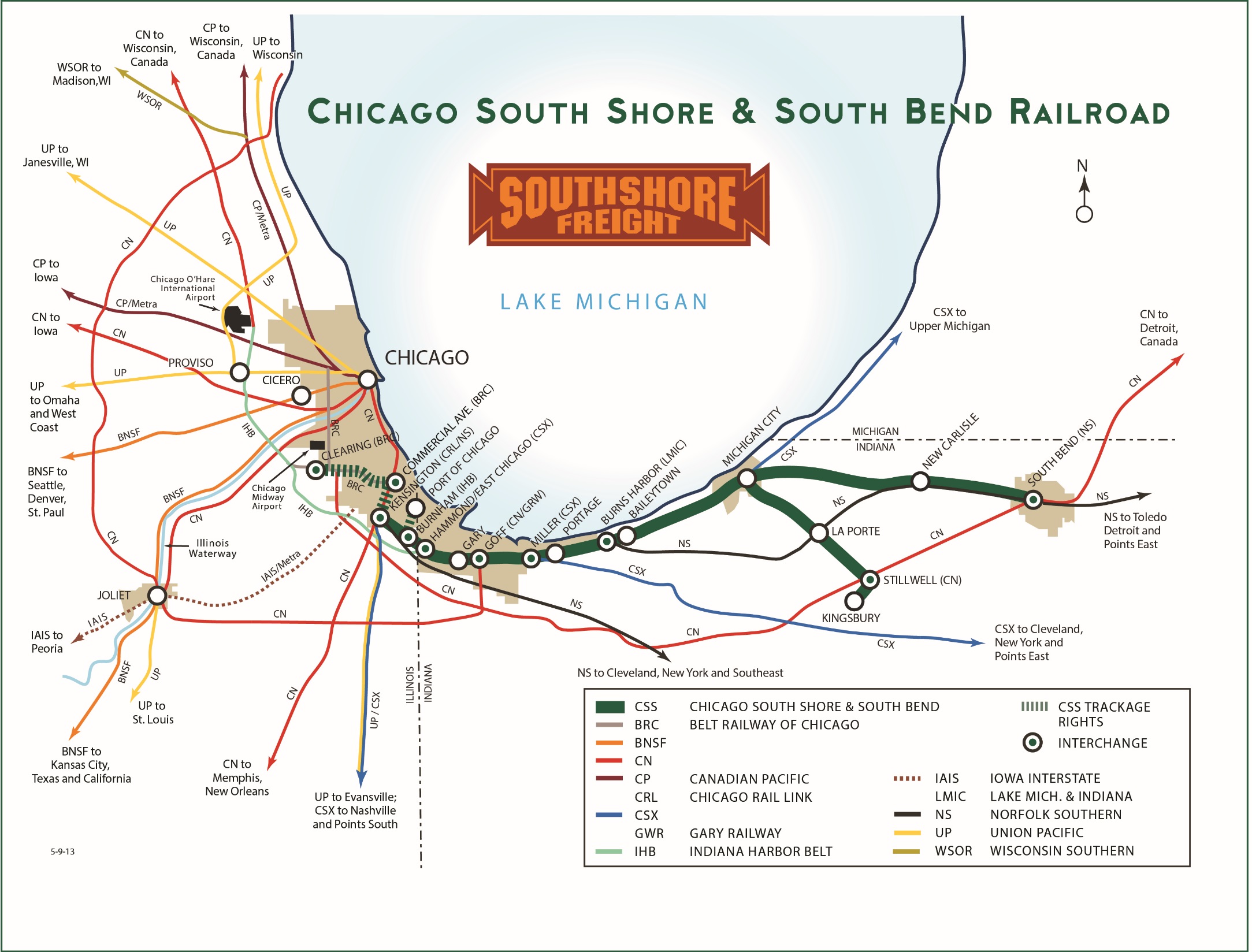 Chicago South Shore & South Bend Railroad
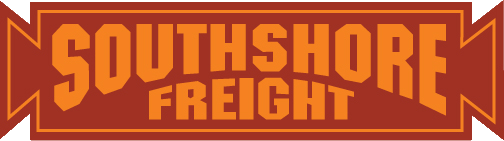 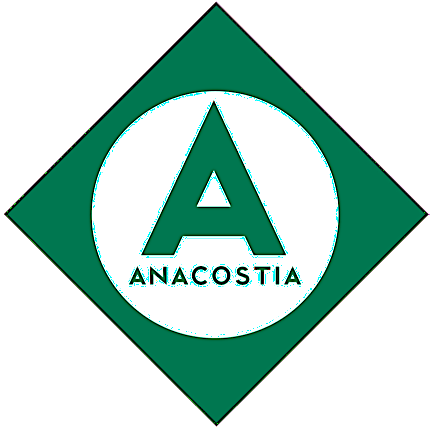 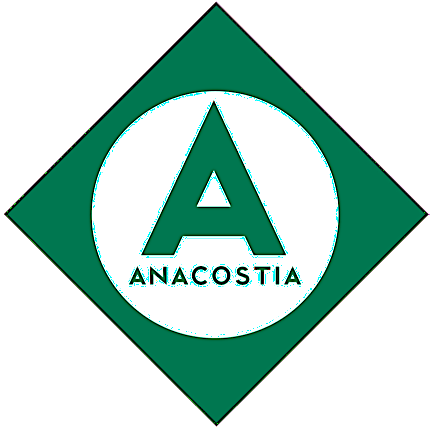 CSS: Vital Information
Established	1990, purchased from bankruptcy
Serves 	Chicago and Northwest Indiana
Connections	All Chicago railroads (directly or via BRC)
Commodities	Steel, coal, chemicals, building materials, 	grain, food products
Route Miles	100 (75 shared with NICTD)
Carloads	55,000
President	Mr. Todd Bjornstad
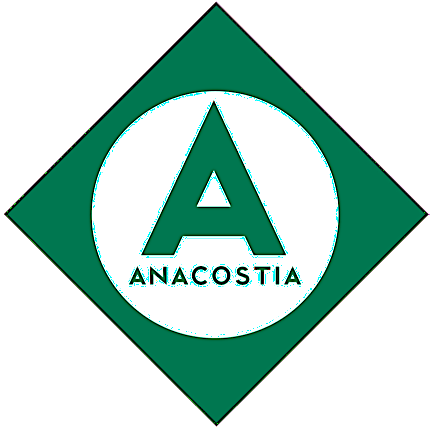 CSS: Customers
Steel/Metals
Paper
Fuel/Energy
Minerals
Chemicals
Lumber/Building
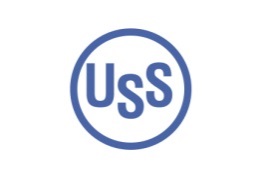 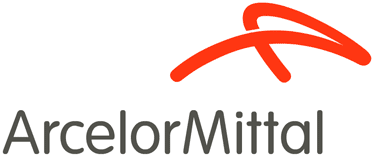 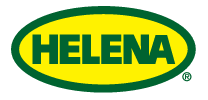 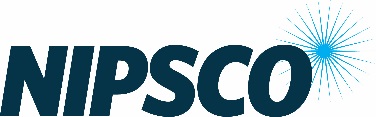 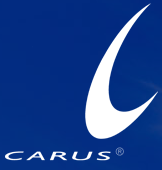 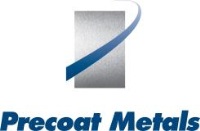 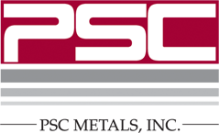 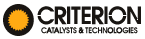 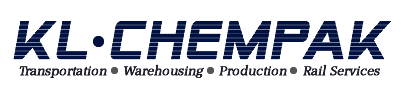 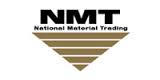 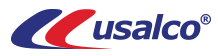 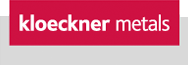 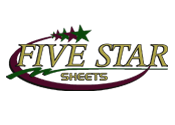 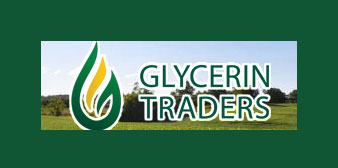 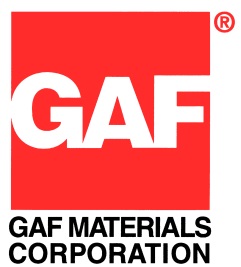 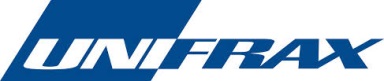 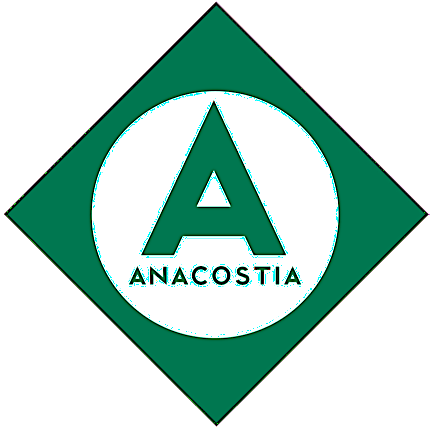 CSS: Structure
Public Partner:Northern Indiana Commuter Transportation District (NICTD)
Ownership of mainline, catenary and other joint use track infrastructure
Dispatching and maintenance of joint use track
All passenger operations

Private Partner:The Chicago South Shore & South Bend Railroad (CSS)
All common carrier freight operations; ownership of all freight locomotives and cars
Ownership of certain joint use track infrastructure
Maintenance/capital for freight-only track infrastructure
CSS: Structure
Anacostia formed new company to buy assets of bankrupt railroad.
Pursuant to agreement, responsibility for passenger operations transferred to transit agency that previously only subsidized service.
CSS assumed existing labor agreements.
Joint track ownership is a hybrid of CSS and NICTD ownership; where NICTD owns track, CSS has permanent property interest.
Joint track (regardless of ownership) maintained by agency, the entity with the highest track speed parameters.
Dispatching conducted by NICTD, but chief dispatcher position is “joint employee”.
CSS pays agency car mile fee for use of track owned by NICTD.
CSS: Results
Twenty six years of successful joint operations
Excellent CSS safety performance with 8 “Jake” awards
Revenue growth of over $10 M since start up; maintain carloads despite pressure on coal, steel industries
Transit agency has leveraged federal funds to improve joint infrastructure: CTC, double track, new bridges.
Continuation of union representation of employees through bankruptcy reorganization until today
Negotiated access to Port of Chicago after start-up; have achieved a 90% plus market share vs. incumbent rail carrier
Contributed over $80M to reduce state subsidies and stabilize passenger fares for NICTD
CSS: Revenue
Anacostia Approach
Operational depth and experience providing quality service while operating in complex environments.
Excellent industry and Class I relations.
Strong franchises serve significant markets.
Outstanding customer service and business development support.
Significant ongoing capital investment.
Industry leadership roles by our team.
Conservative capital structure and industry-leading returns.
Creator of innovative transaction structures.
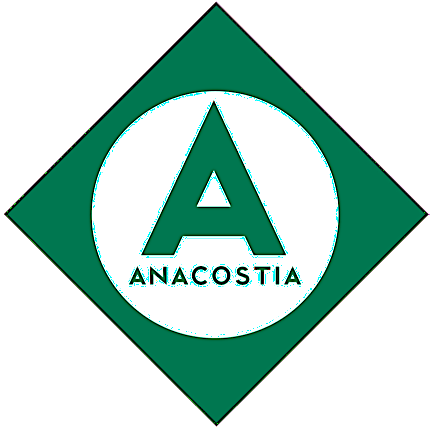 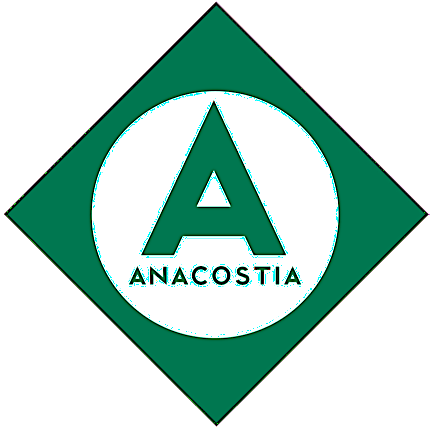 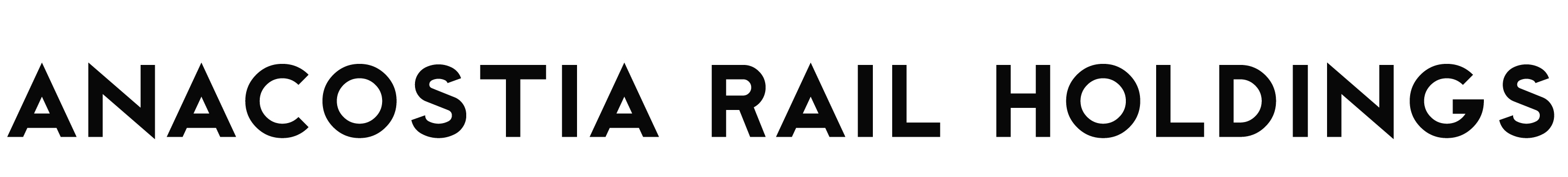 We know how to help you grow!
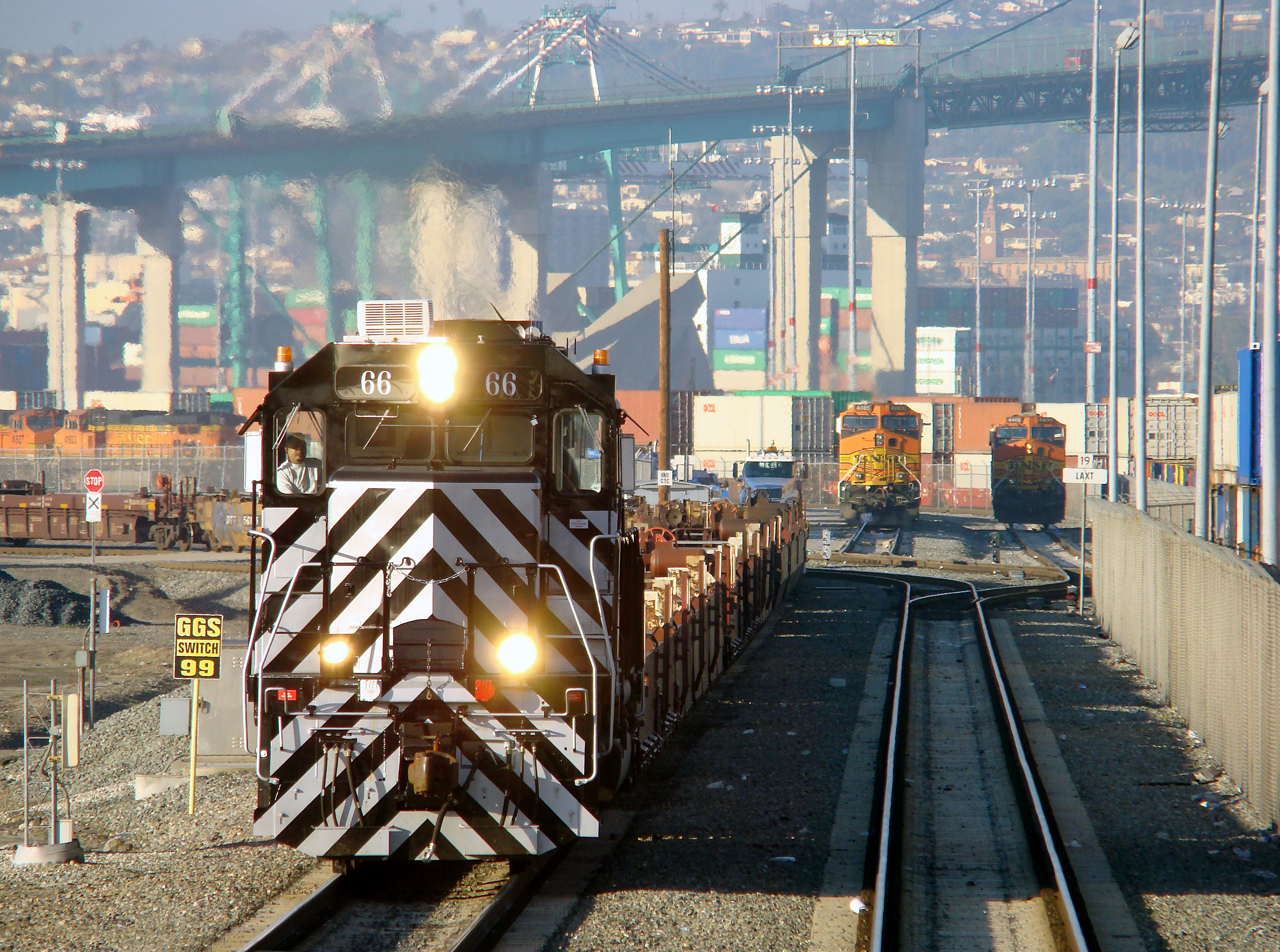 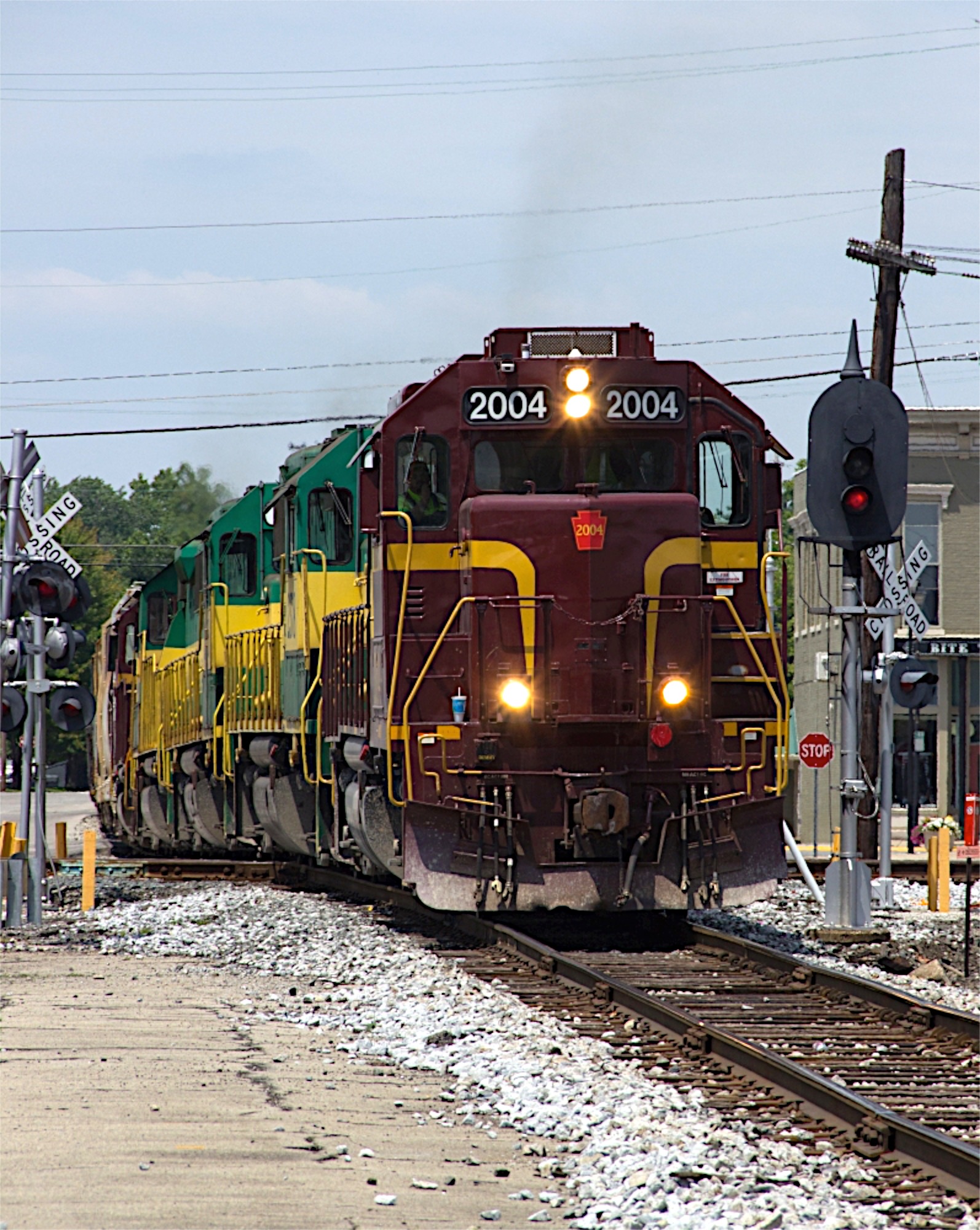 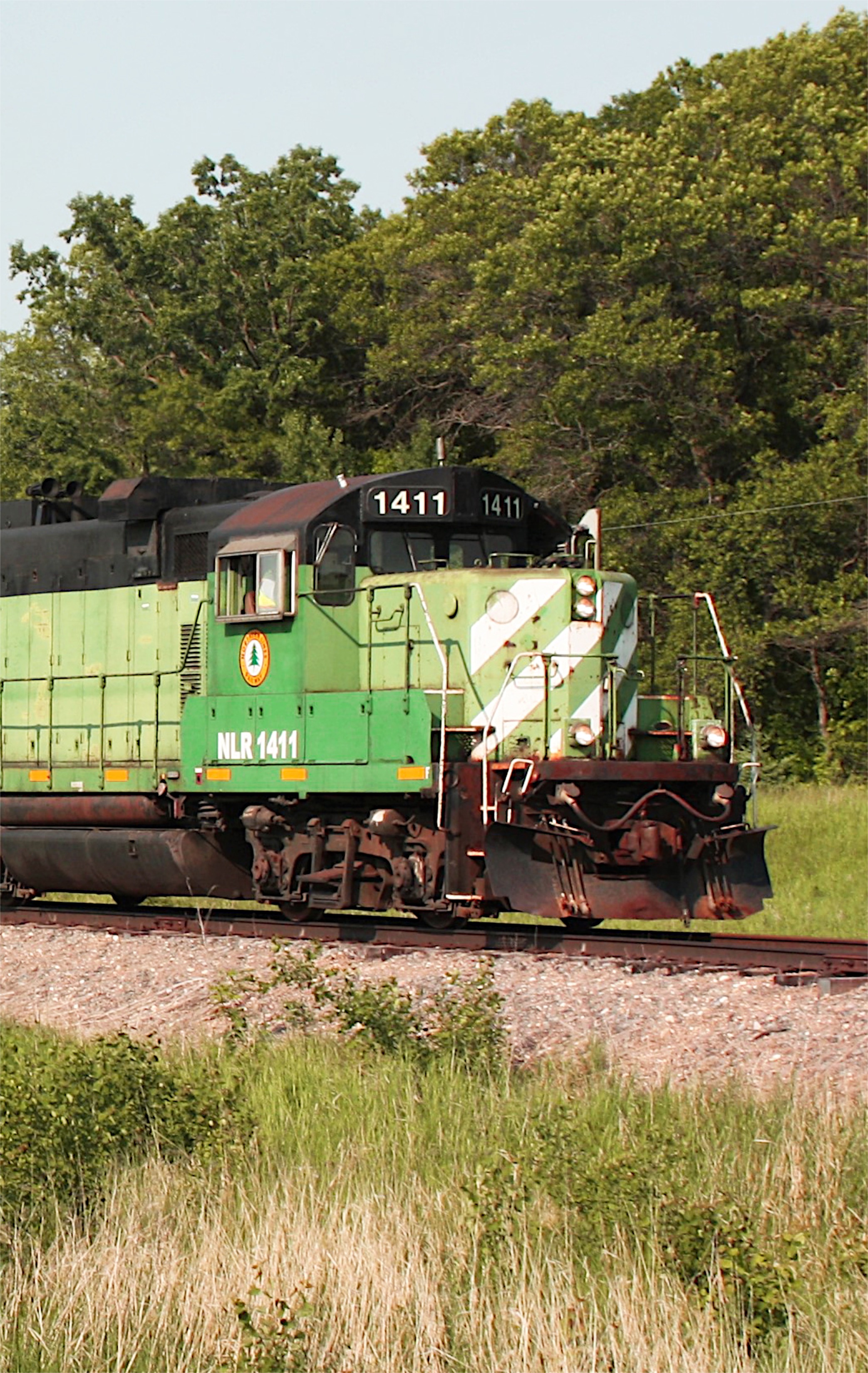 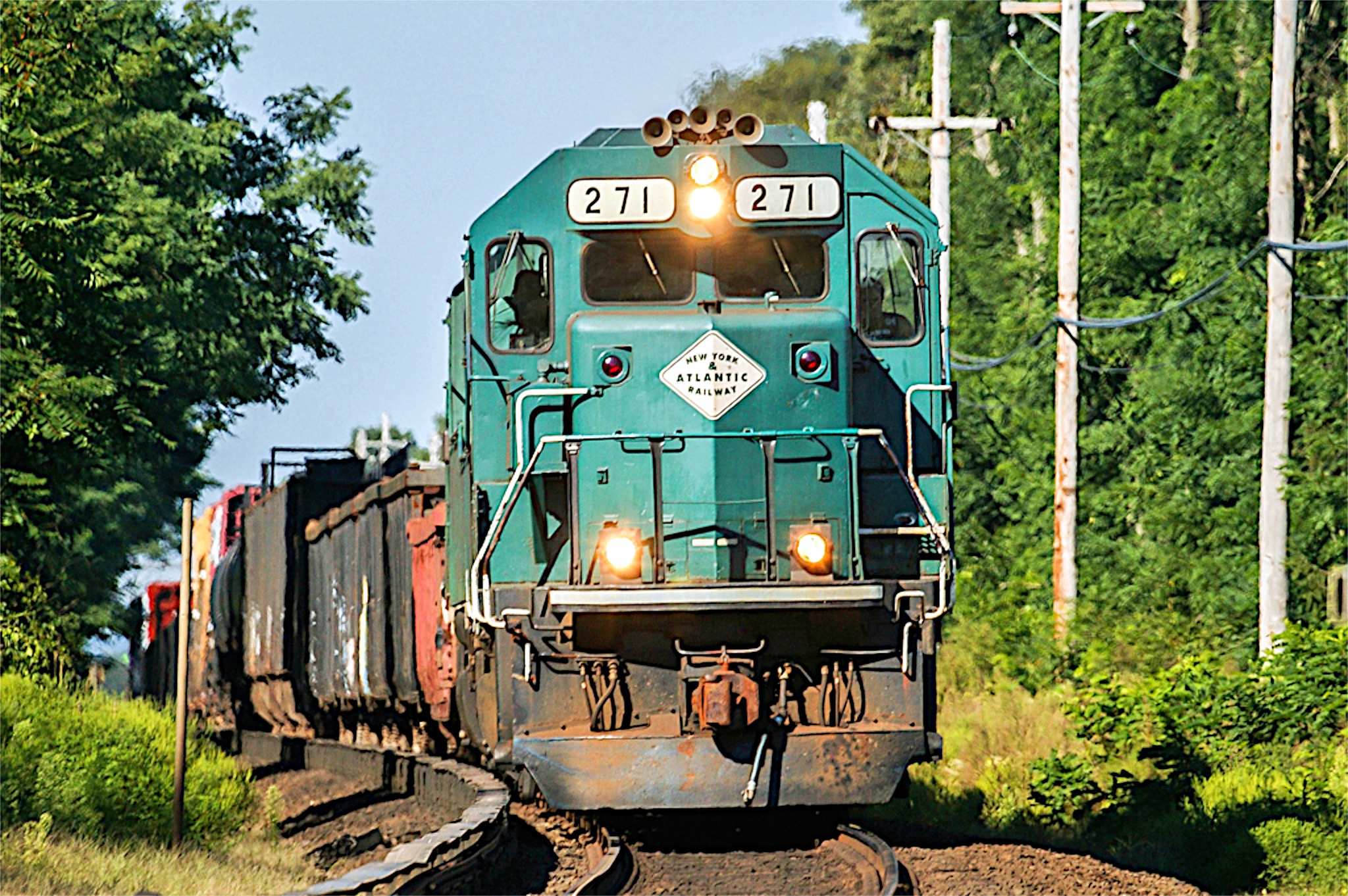 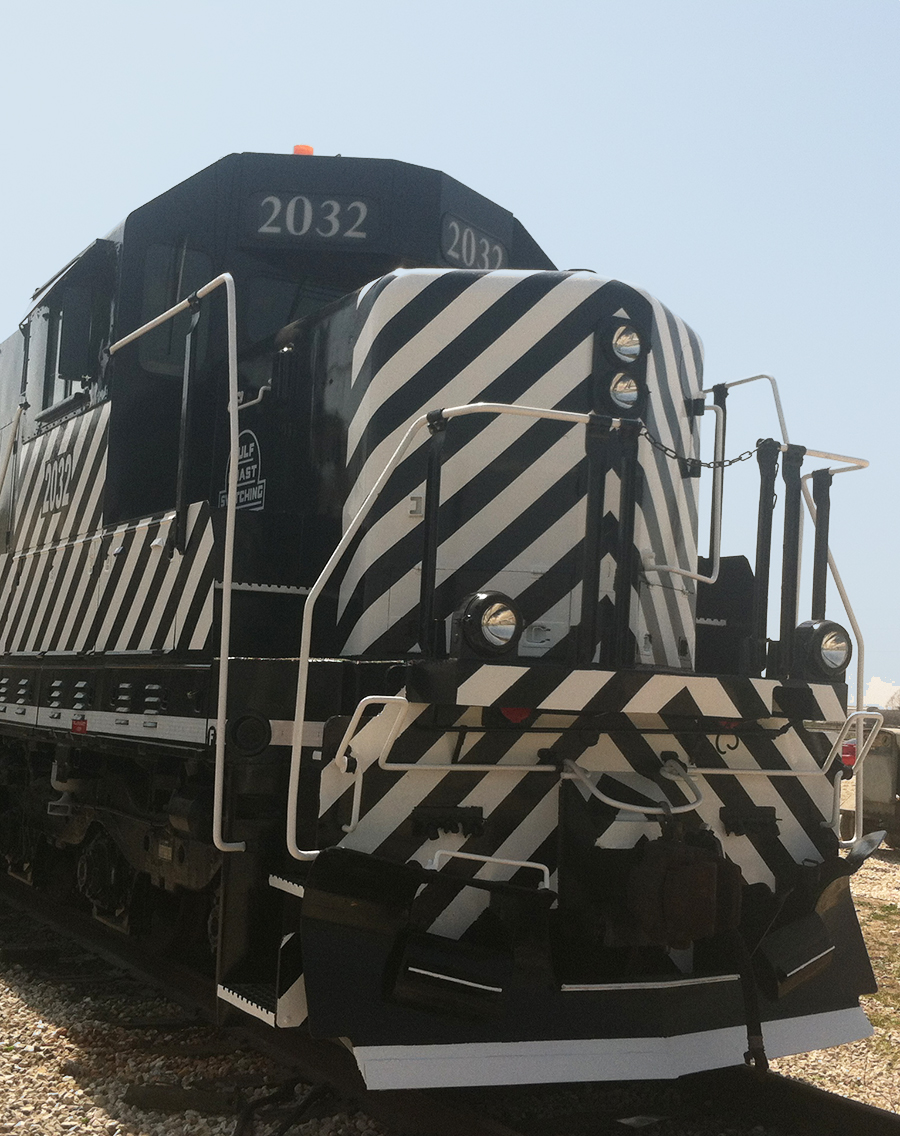 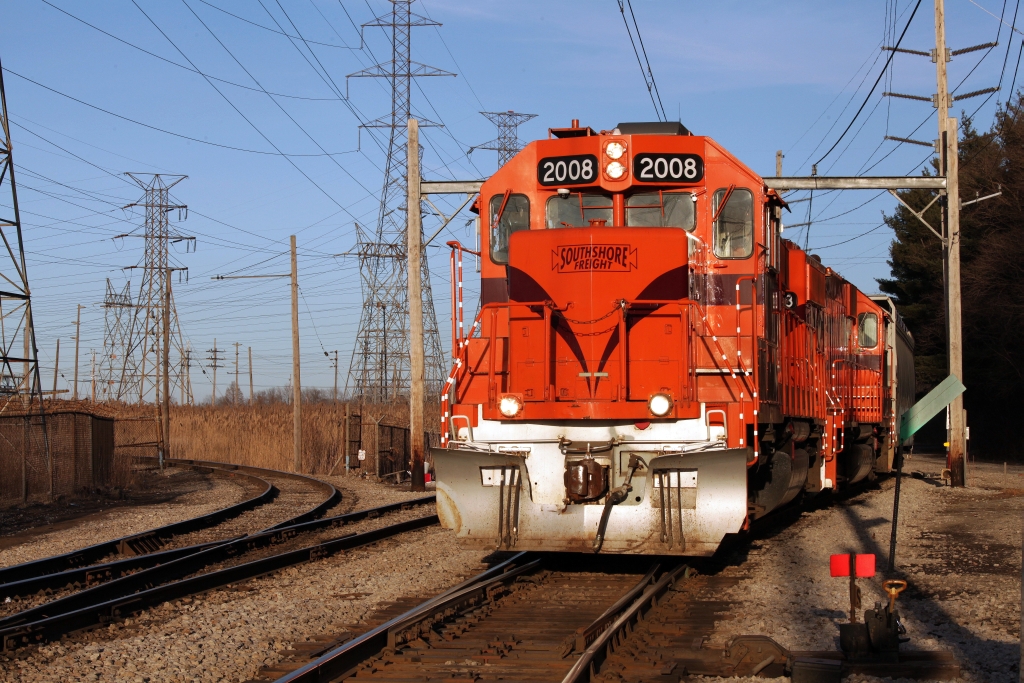